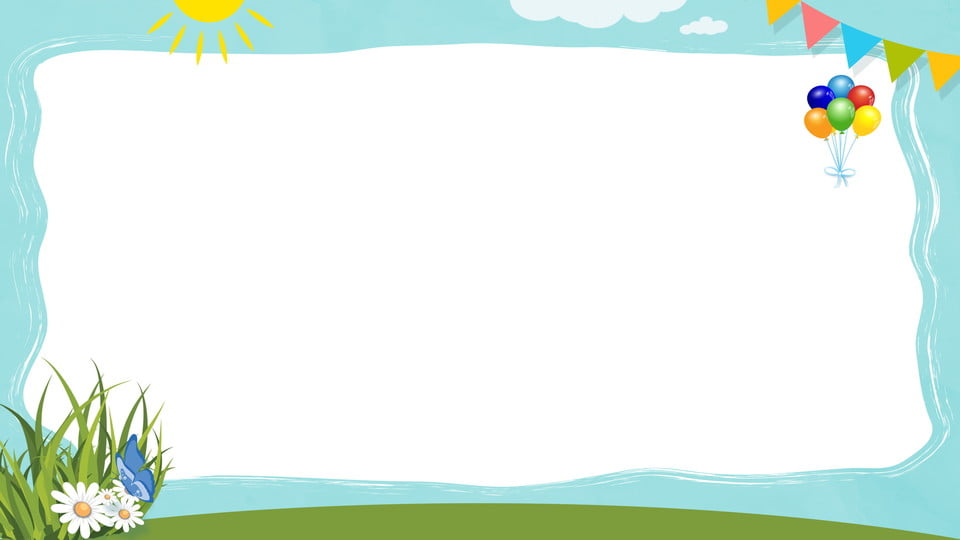 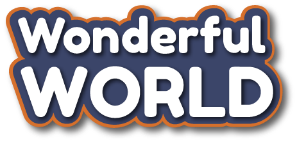 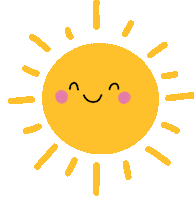 Review 1
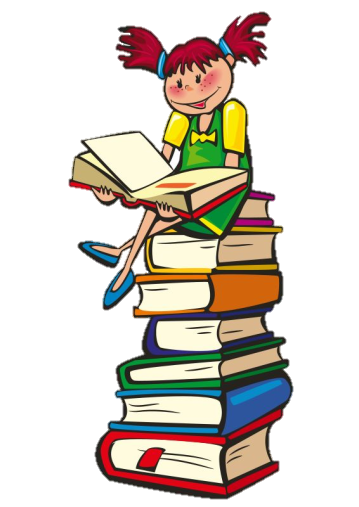 Part 1
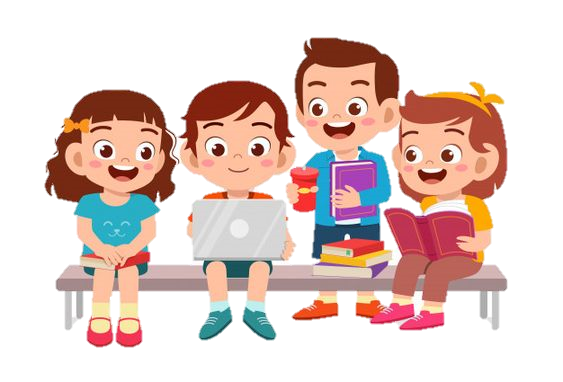 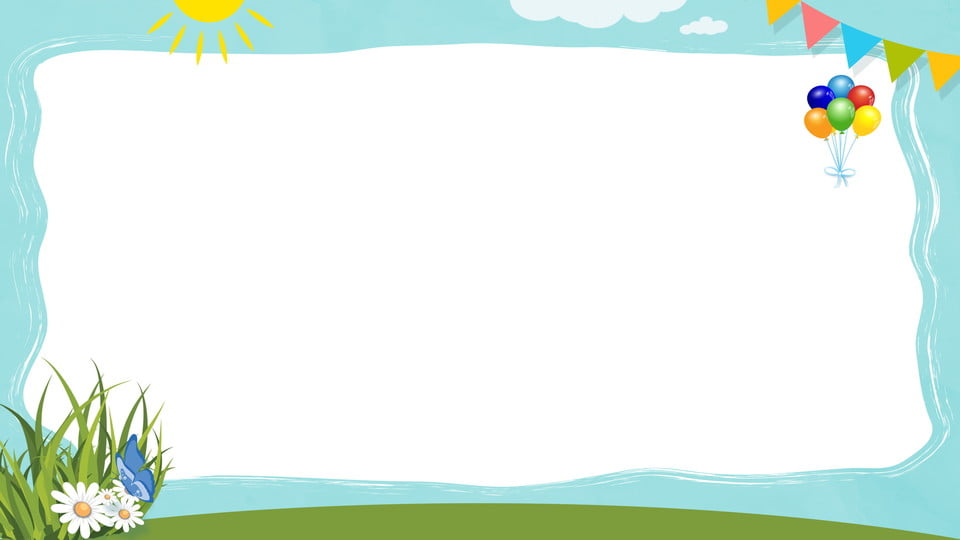 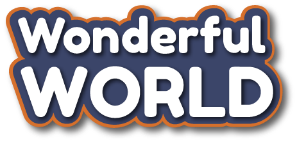 1. WARM UP
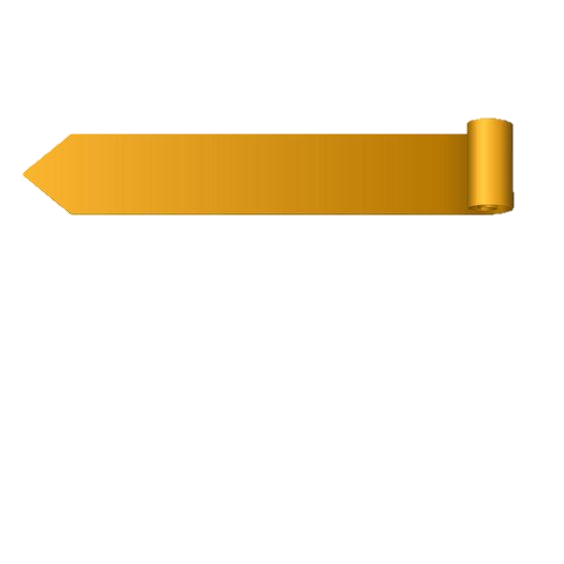 Guess the colours
[Speaker Notes: (Teacher shows a black and white picture. Ss have to guess what colour it is.)
- Divide the class into 4 groups
- Set the game rules. 
- Ask students to look and guess. 
- Award the best groups]
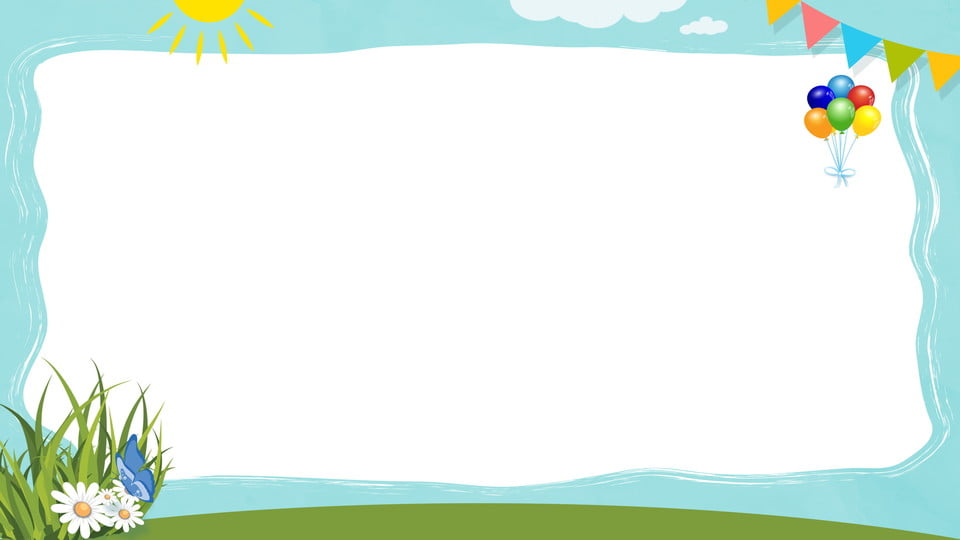 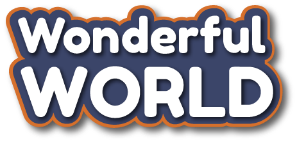 What colour is the fish?
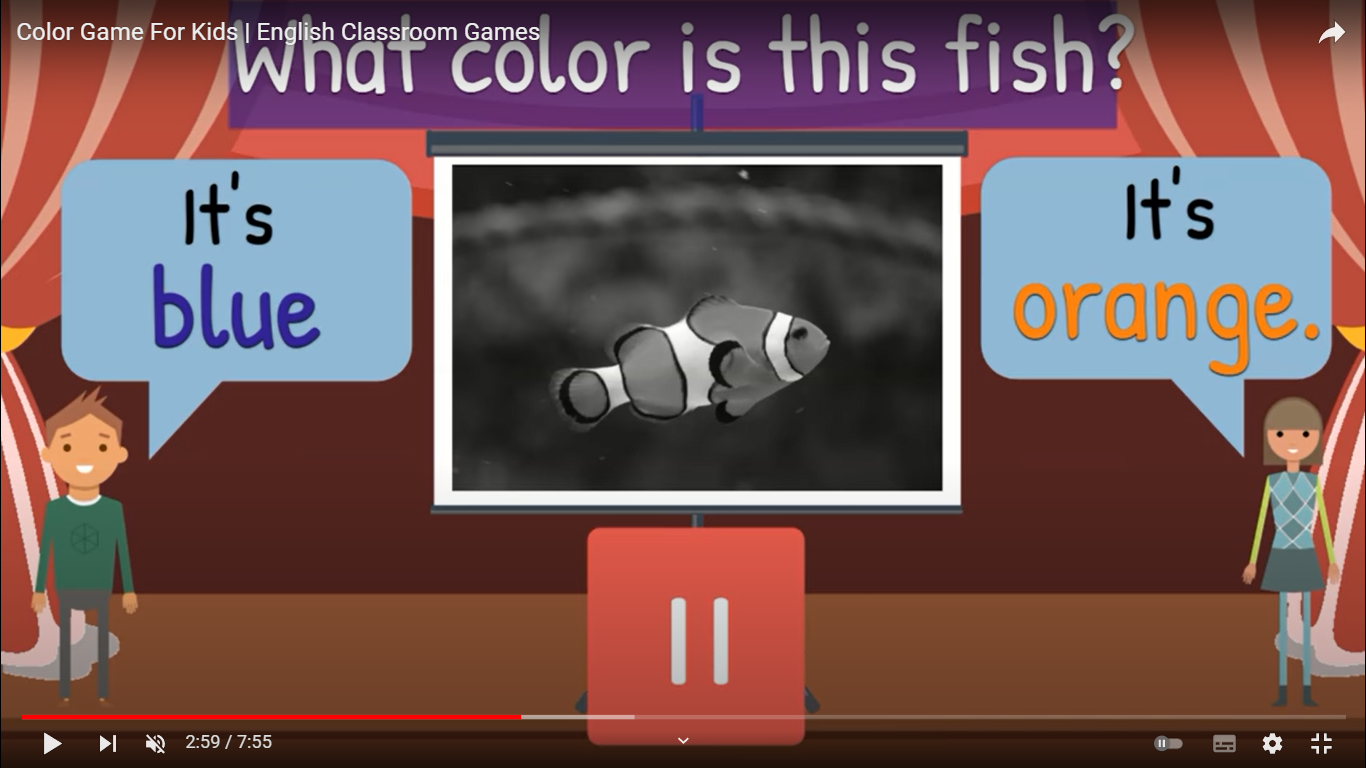 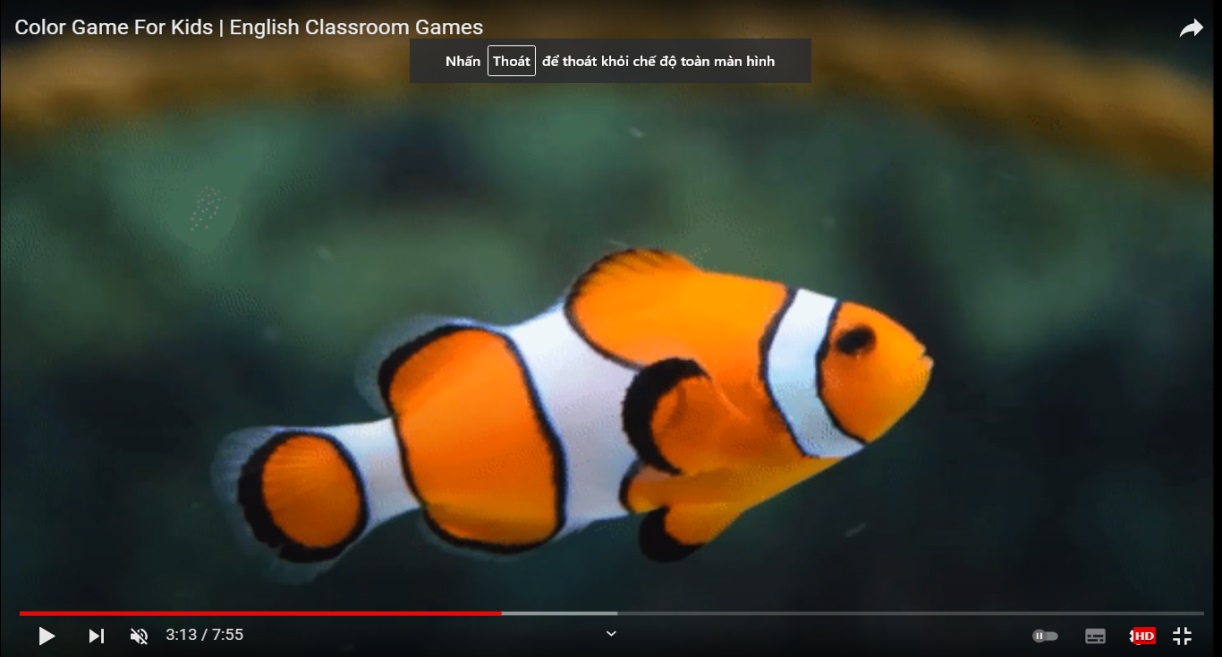 It’s orange.
It’s red.
[Speaker Notes: Ấn vào câu để chọn đáp án
ORANGE]
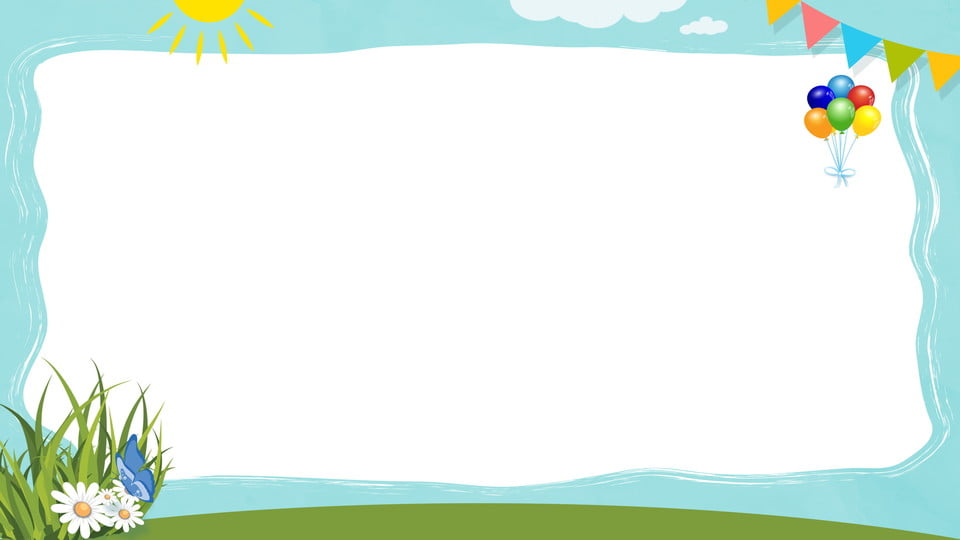 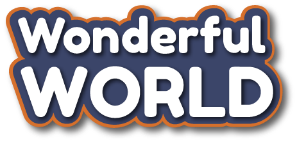 What colour is this umbrella?
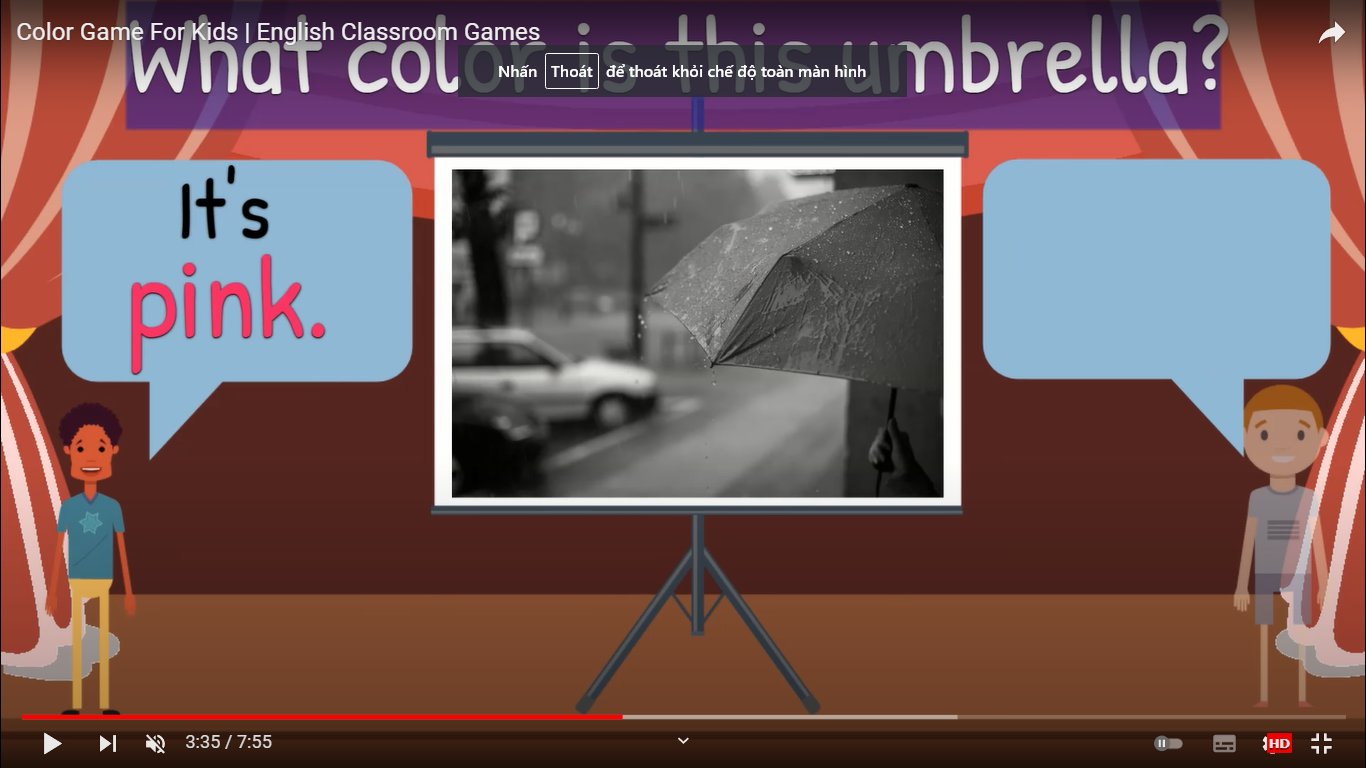 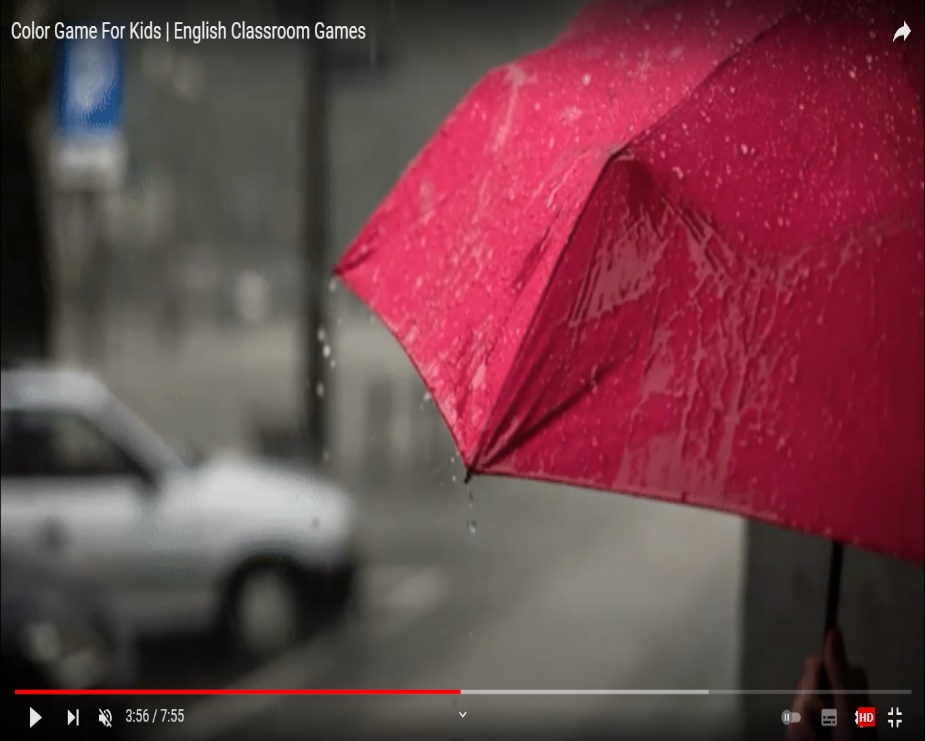 It’s purple.
It’s red.
[Speaker Notes: Ấn vào câu để chọn đáp án
RED]
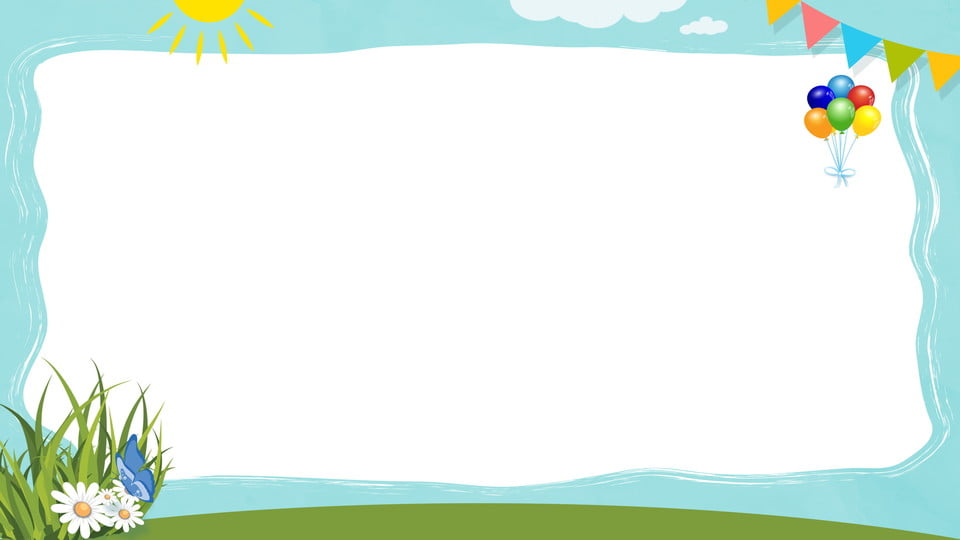 2. REVIEW
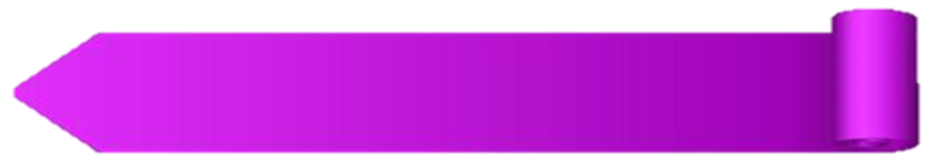 Task 1: Count, write and say
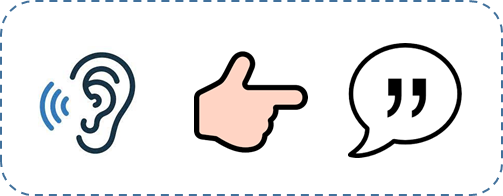 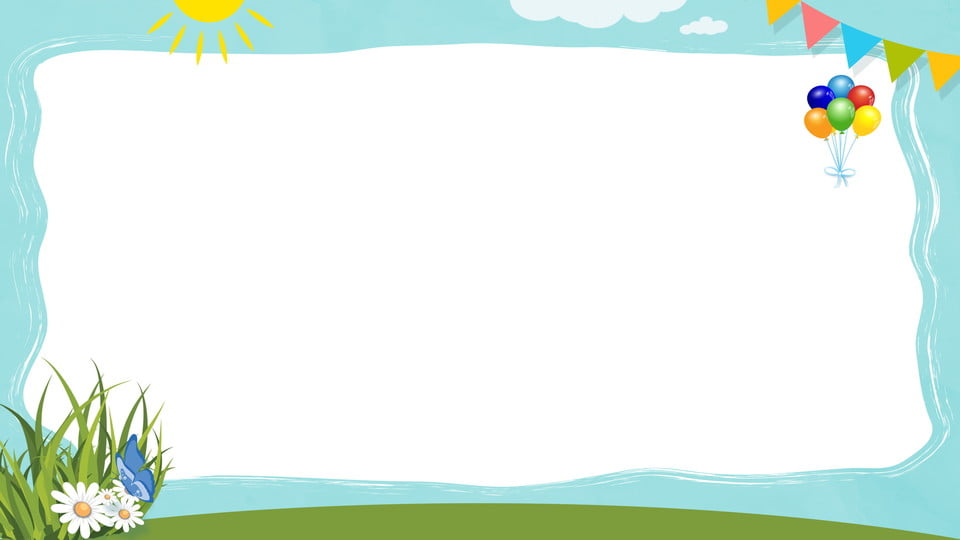 Review
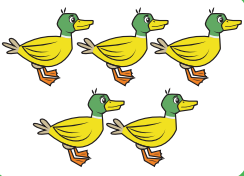 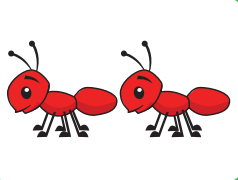 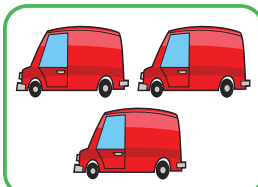 ducks
ants
vans
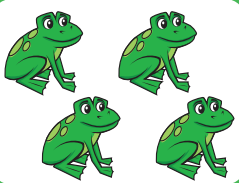 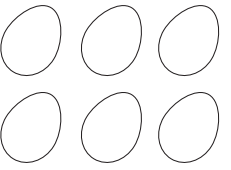 eggs
frogs
[Speaker Notes: - Point to pictures on the book and say one by one. 
- Ask students to listen and repeat in chorus, groups.
- Say a word for students to repeat then point.]
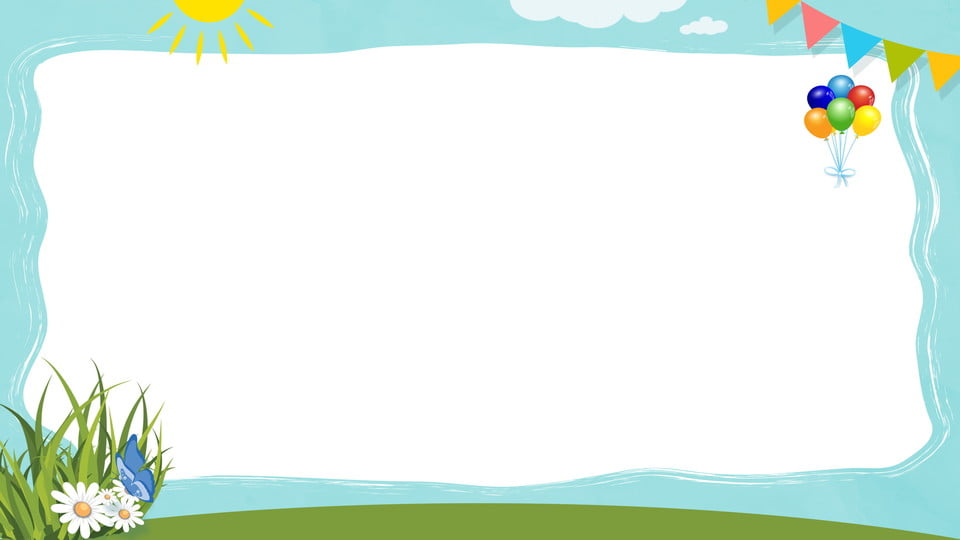 Game “Slap the board”
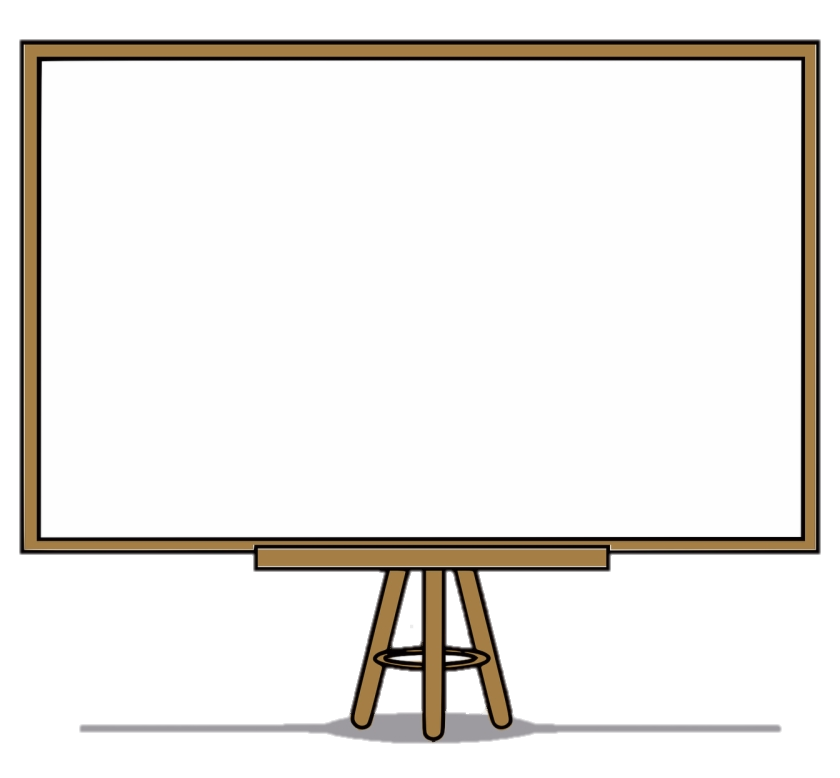 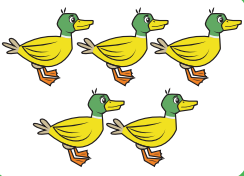 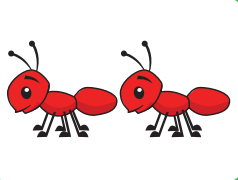 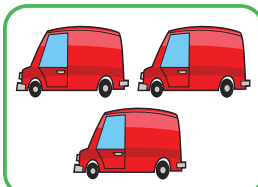 frogs
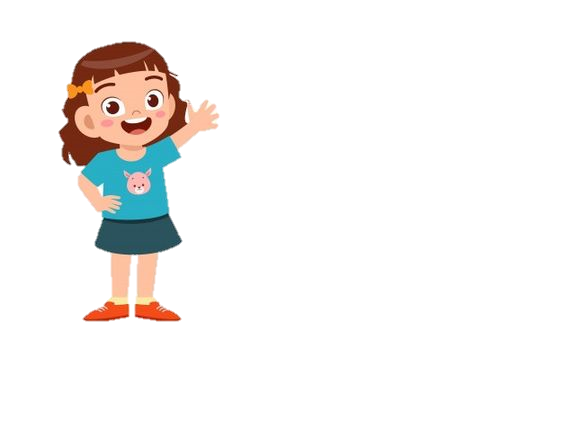 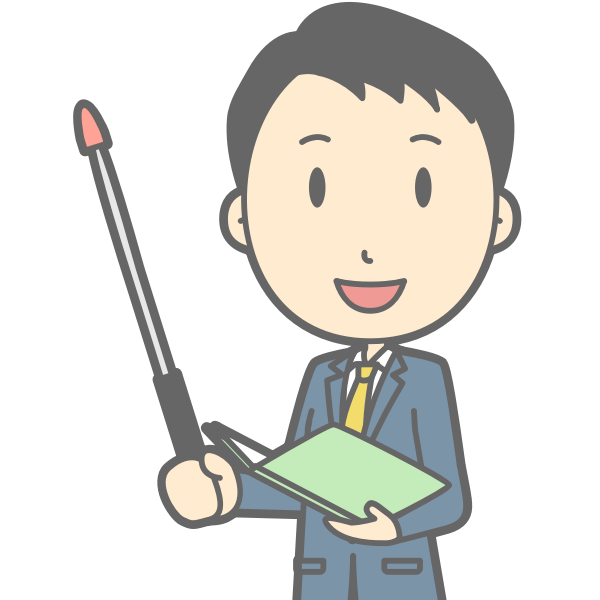 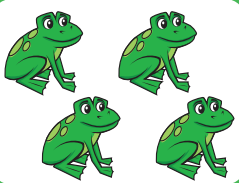 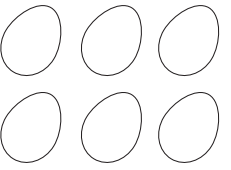 [Speaker Notes: - Vocabulary checking: Teacher asks students to play a small game to check vocabulary. Students have to slap the picture which teacher calls.]
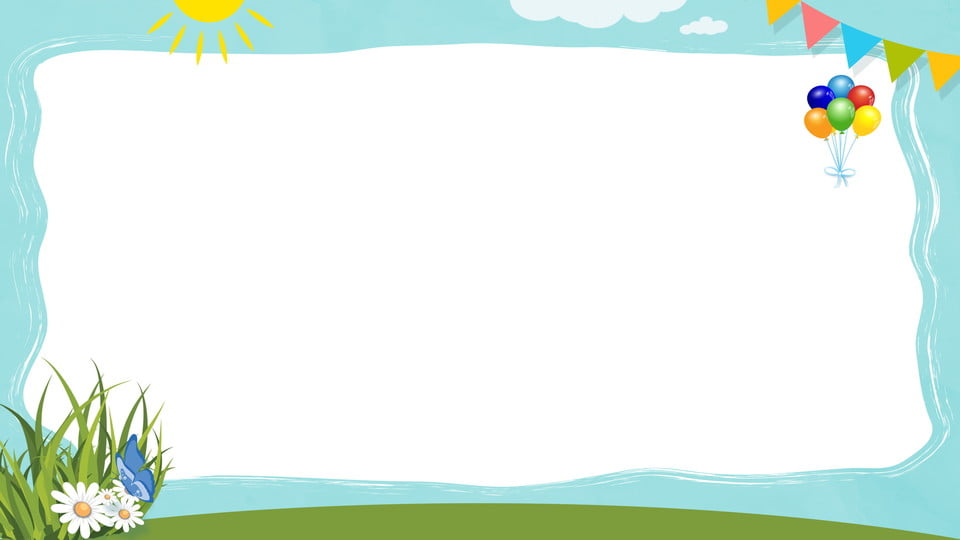 Count, write and say
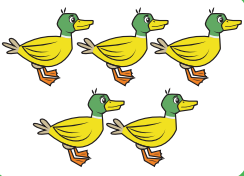 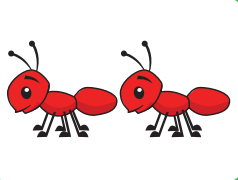 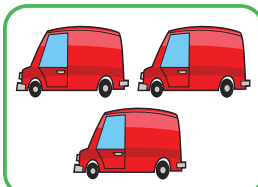 two
3 _____ red ants
five
1 _____ red vans
three
2 _____ yellow ducks
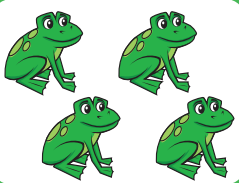 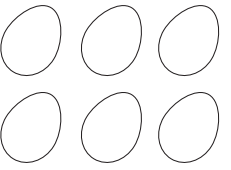 six
four
4 _____ white eggs
5 _____ green frogs
[Speaker Notes: - Ask students to look at the pictures and count, then write numbers. 
- Call students to answer. 
1. three red vans.
2. five yellow ducks. 
3. two red ants. 
4. six white eggs. 
5. four green frogs. 
- Check answers and give feedback.]
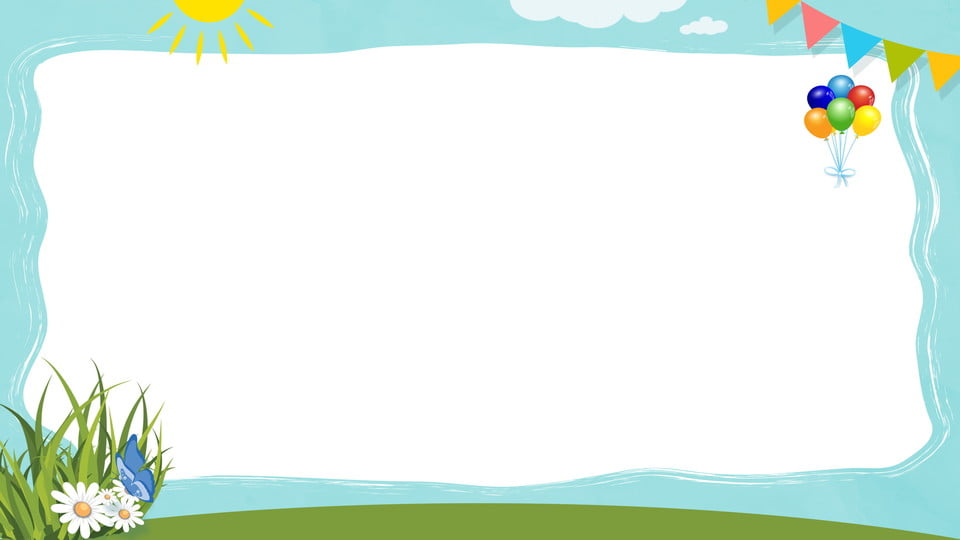 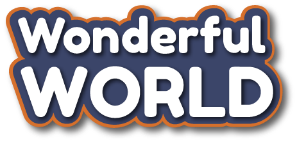 2. REVIEW
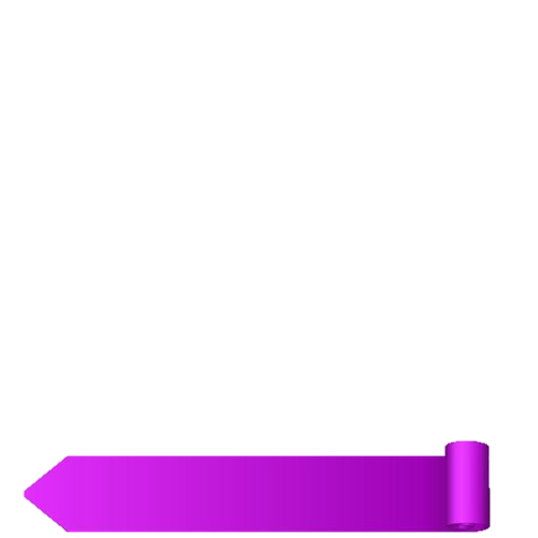 Task 2: Match and say
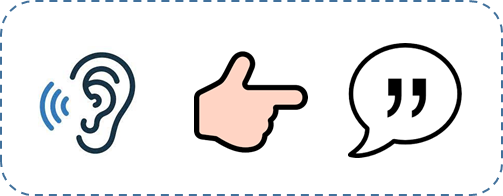 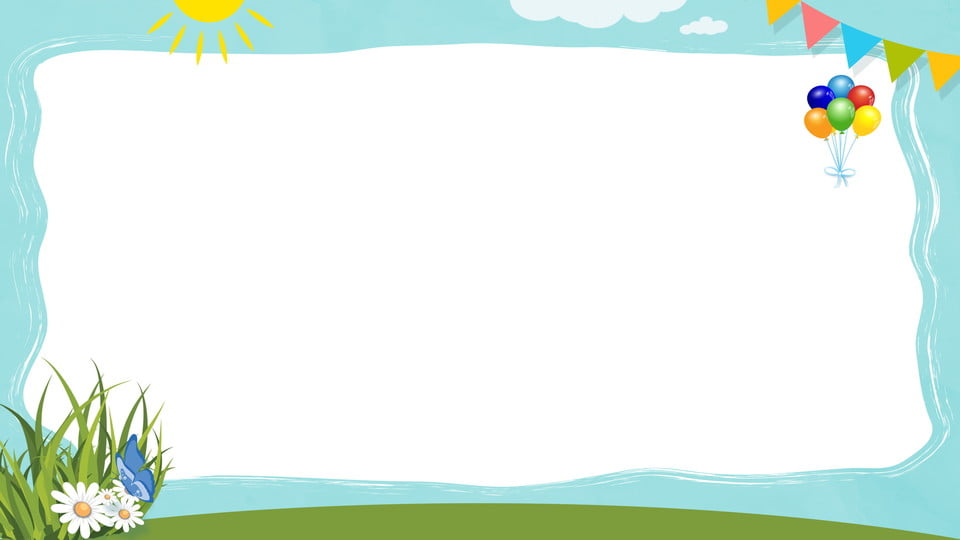 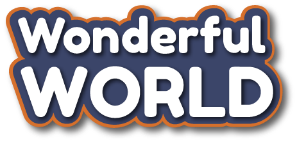 2 Match and say
1 Hi. I’m Mai.
a I’m six years old.
2 How are you?
b I’m fine. Thank you.
c Hi, Mai. I’m John.
3 How old are you?
d Bye, Alex.
4 Goodbye, Nam.
[Speaker Notes: - Ask students to look at the 4 questions and 4 answers. Then T points and say aloud, students listen and repeat in chorus, groups. 
- Ask SS to work in pairs and match the questions. 
- Call some pairs to match. 
1.c   2.b    3.a    4.d
- Check their answers and give them feedback.]
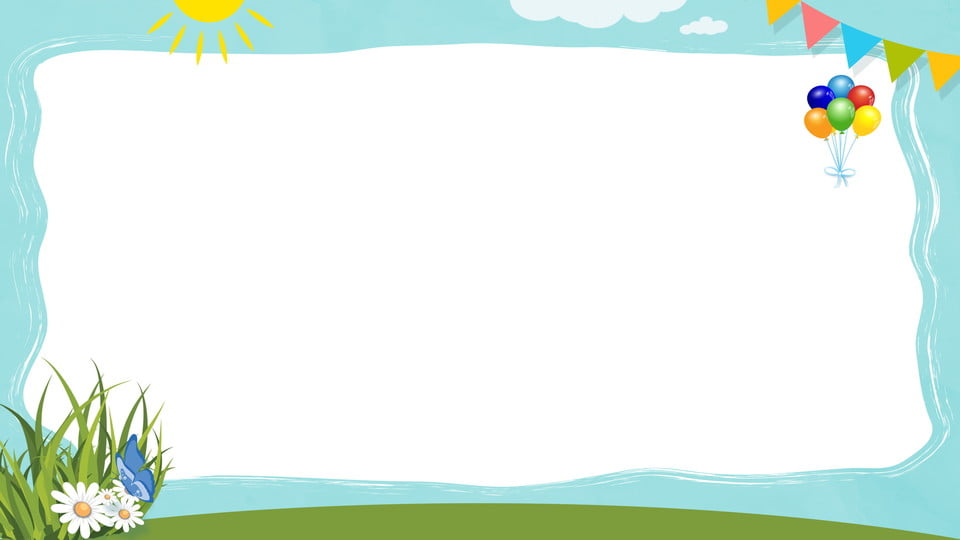 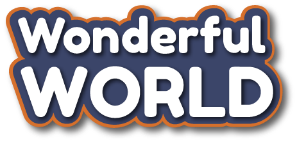 2. REVIEW
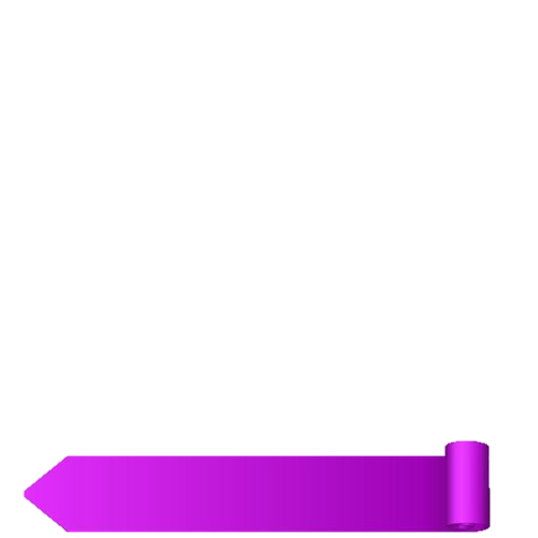 Task 3: Write and say
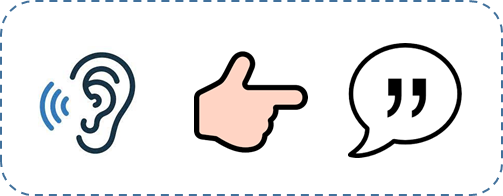 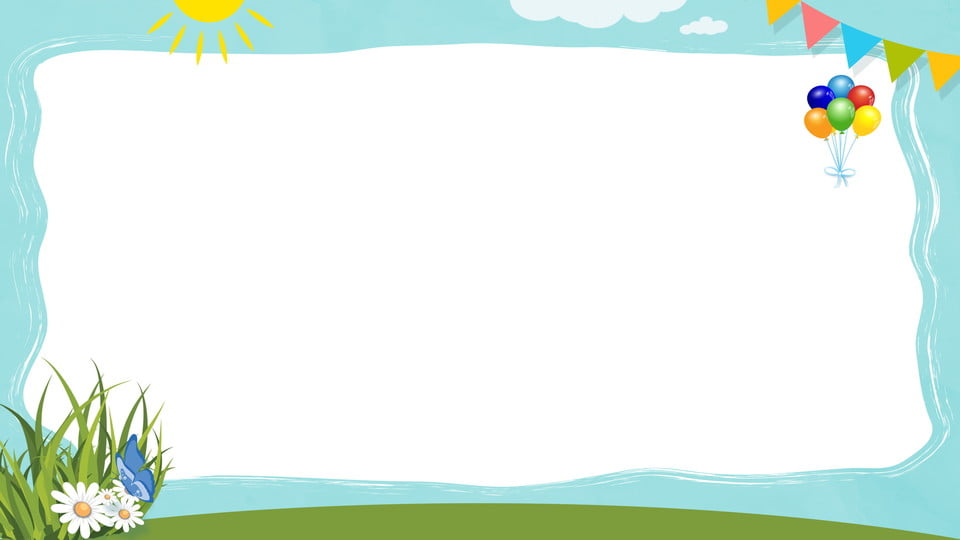 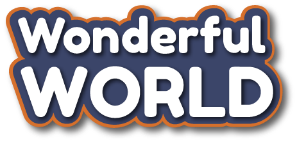 3 Write and say
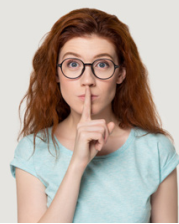 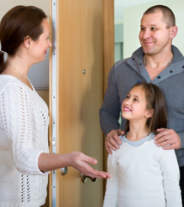 in
1 _____ talk!
4 May I come ____?
Don’t
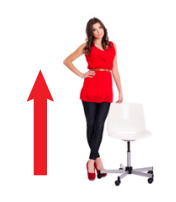 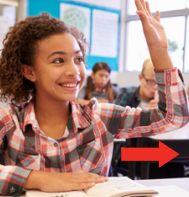 out
5 May I go  _____?
2 _____ up!
Stand
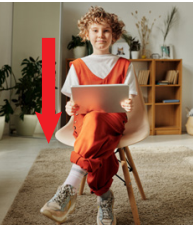 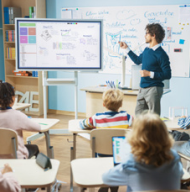 Look
6 ____ at the board!
3 _____ down!
Sit
[Speaker Notes: - Ask students to look at 6 pictures and call names of the commands. 
- Call students to fill in the blanks. 
1. Don’t talk! 
2. Stand up!
3. Sit down! 
4. May I come in? 
5. May I go out? 
6. Look at the board!
- Check answer and give feedback.]
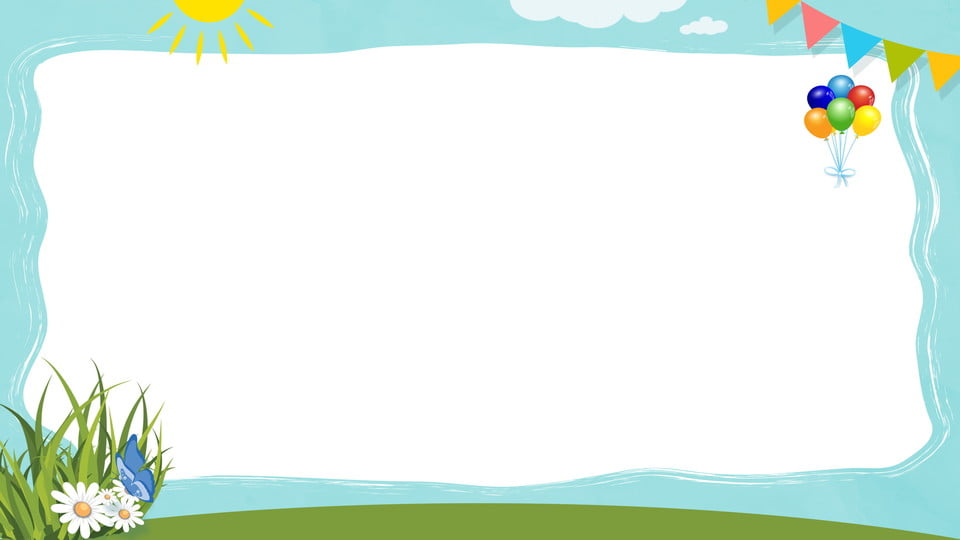 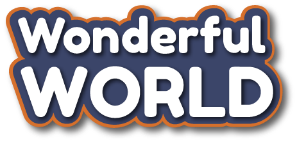 3. EXTRA ACTIVITY
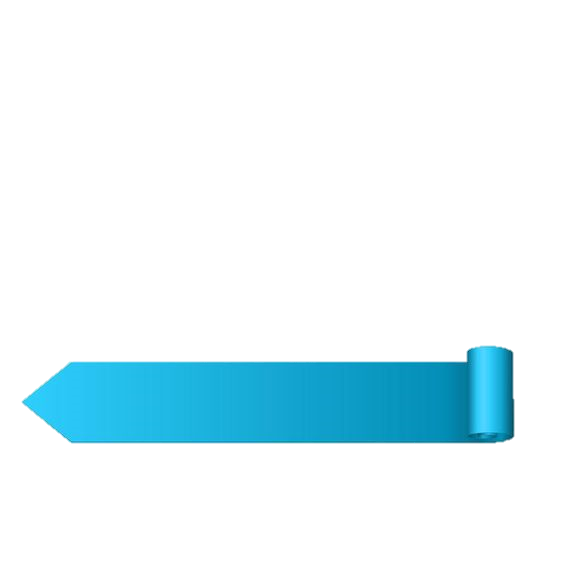 Introduce yourself
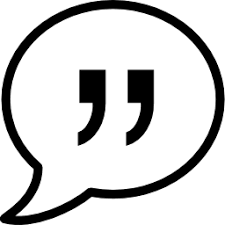 [Speaker Notes: (Teacher calls pairs of SS from the differen groups. One of them chooses a piece of paper and uses their language to describe the word. The other has to guess the word in 20 seconds.)]
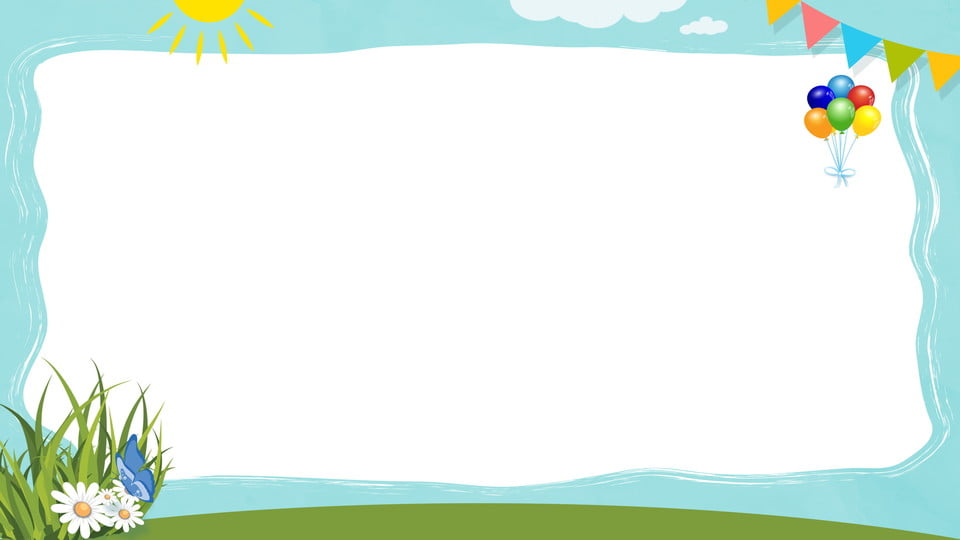 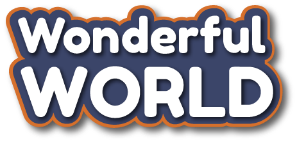 Hello. My name is Mary. 
I’m eight years old. I like red.
Example
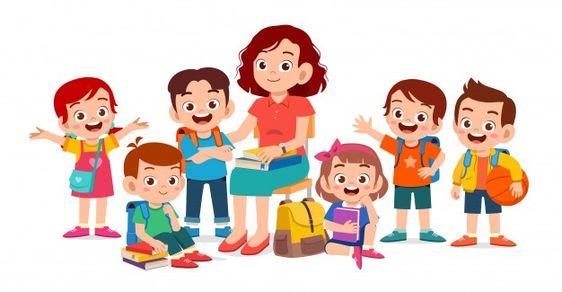 [Speaker Notes: - Work in pairs and introduce themselves to their friends. 
- Call some students to present in front of the class. 
- Give feedback for them.]
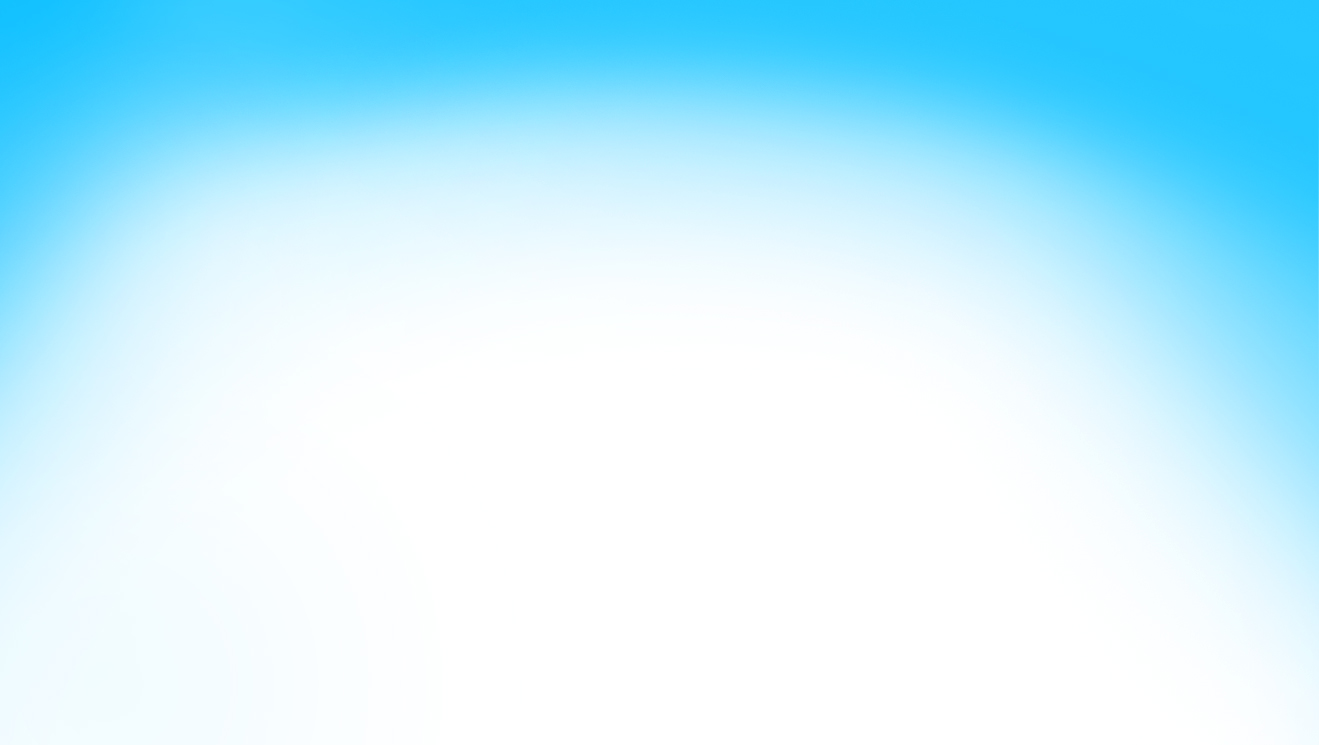 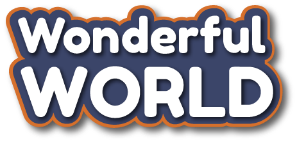 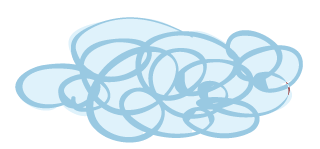 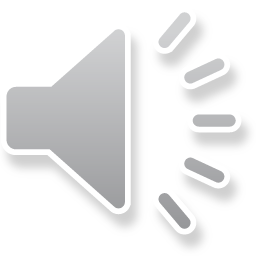 Thank you & goodbye!
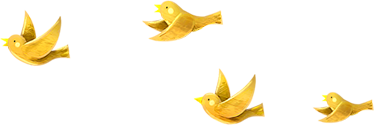